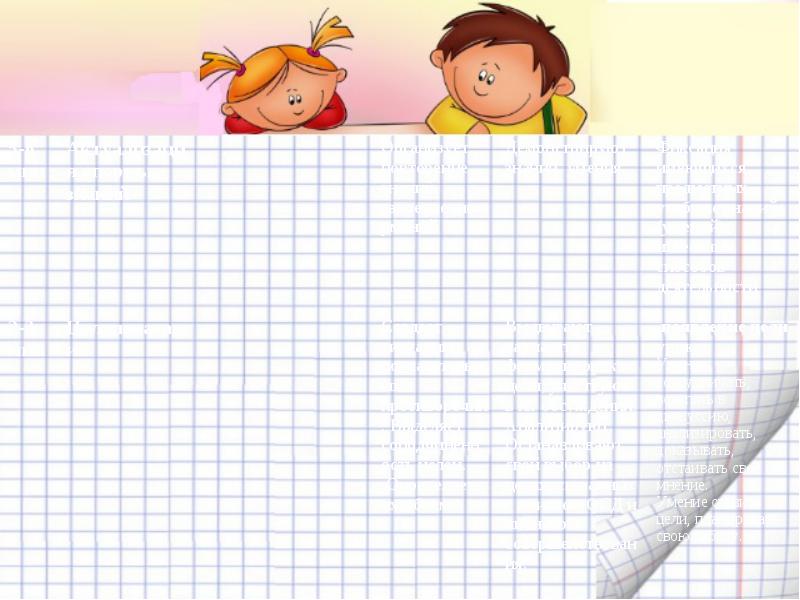 План мероприятий на январь